Figure 3. A representative participant's uncinate fasciculus (green) is overlaid on his fractional anisotropy map. The ...
Cereb Cortex, Volume 25, Issue 2, February 2015, Pages 396–405, https://doi.org/10.1093/cercor/bht234
The content of this slide may be subject to copyright: please see the slide notes for details.
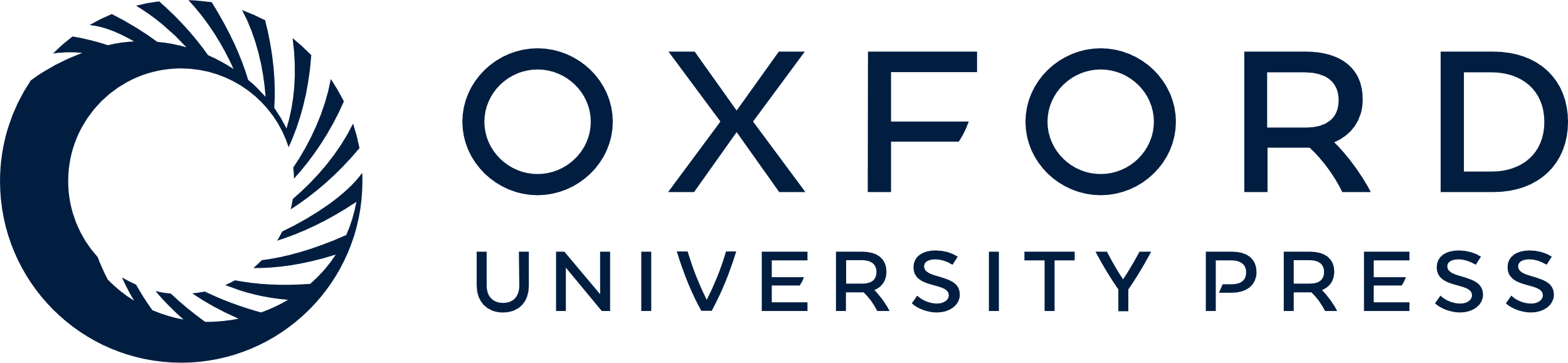 [Speaker Notes: Figure 3. A representative participant's uncinate fasciculus (green) is overlaid on his fractional anisotropy map. The frontal and temporal ROIs (light blue) were expanded twice (dark blue) to ensure expansion into white matter.


Unless provided in the caption above, the following copyright applies to the content of this slide: © The Author 2013. Published by Oxford University Press.This is an Open Access article distributed under the terms of the Creative Commons Attribution Non-Commercial License (http://creativecommons.org/licenses/by-nc/3.0/), which permits non-commercial re-use, distribution, and reproduction in any medium, provided the original work is properly cited. For commercial re-use, please contact journals.permissions@oup.com]